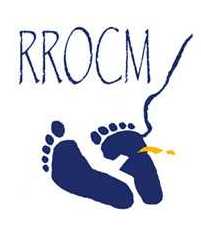 Meeting of the Liaison Officer Network for Consular Protection
Regional Consultation Group on Migration (RCGM)
Managua, NicaraguaNovember 2014
REGIONAL NETWORK FOR CIVIL ORGANIZATIONS ON MIGRATION - RNCOM
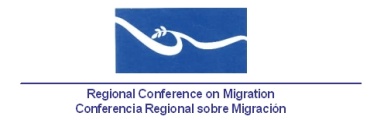 RNCOM is pleased to participate at the XX Regional Conference on Migration; we contribute our comments on advances and challenges within the framework of consular protection. 

In recent years, we have observed an active agenda to address the problem of migration in the region, especially of unaccompanied or separated migrant boys, girls and adolescents.

RNCOM considers that governments of countries of origin, transit and destination should urgently strengthen their consulates through human and financial resources in order to ensure comprehensive assistance and protection.
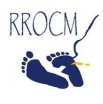 In this regard, we have observed the following:

Consular protection should be effectively ensured during administrative migration detention, considering the specific needs of each boy, girl and adolescent and protecting their human rights considering the best interest of the child;

We have identified limitations in the capacity to provide consular protection, in terms of distance, lack of resources, office hours, etc.;

We urge States to implement actions from a comprehensive and integrating perspective of legal and psychosocial assistance, especially for migrants in vulnerable situations such as unaccompanied and separated boys, girls and adolescents, women, migrant workers and their families, disabled persons, senior citizens, etc.
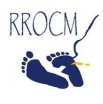 RNCOM urges that consular offices in receiving countries and countries of origin help inform and protect boys, girls and adolescents; and that deportation without access to due process not be considered as an effective solution, since it leads to increased re-victimization and circular migration of boys, girls and adolescents and their families; 

Given the above, the need to strengthen and ensure access to legal representation by consulates becomes apparent (Vienna Convention on Consular Relations, 1963).
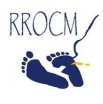 RNCOM recognizes and celebrates the willingness of Barack Obama, President of the United States, to boldly and decisively take executive action to bring relief to millions of families living in fear of being torn apart; 

We call on the Legislative to consider a humane and visionary reform that addresses the needs of our transnational families in a comprehensive manner;

In view of the above and recognizing that migrants contribute to the economy of the nation, reforms to immigration laws should urgently be made in order to ensure relief for all families in the US.
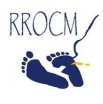 As RNCOM, we request that consular services implement the following actions:

Awareness-raising and training of relevant officers on human relations, in order to improve the treatment of and assistance to migrants with a human rights approach; 

Promoting career development processes in consular protection, highlighting the contexts of the countries where they are developed; 

Reducing the costs related to document issuance;

The documents issued by consulates abroad should be recognized and valid in countries of origin and destination; for example, Nicaragua and Mexico (consular identity/registration card).
Improving communication between institutions providing assistance to nationals abroad about programmes implemented in and with the communities; 

Establishing expedited mechanisms for sending material and financial donations from migrants to their communities of origin; 

Consular protection in binational processes for hiring temporary workers.
RNCOM insists on the need to facilitate the simplification of procedures and the issuance of documents at a low cost (since this has become a critical issue hindering access to regularization), thus preventing migrants from being in vulnerable situations;

Reintegration and integration programmes for migrants that are deported to their countries of origin should be appropriate, considering their specific needs in their countries of origin;

We urge States to continue promoting mechanisms to find missing migrants.
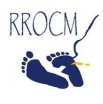 RNCOM urges governments to monitor the resources allocated to consular staff and representations, with the aim of to ensuring that funds are used appropriately in providing assistance and protection to migrants; 
 
We are concerned about the fact that cases of embezzlement – through the sale of documents –  have been identified involving consular officers, as was the case in the Dominican Republic.
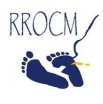 We urge that joint actions between consulates continue to be strengthened in order to provide assistance and protection to migrants;

RNCOM appreciates the openness and dialogue with the Governments of Member States of RCM and the invitation to participate at the upcoming Workshop on Unscrupulous Immigration Consultants, to be held in December 2014.
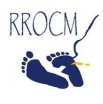 Thank you 

www.rrocm.org
stcidehumrrocm@gmail.com
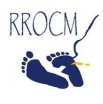